인생 3중주
인
생 3중주
인생 3중주란 무엇인가?
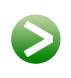 인생을 살아가면서 지켜야 할 3단계
인생을 살아간다면 인생 3중주의 3단계를 지키는 것이 좋음 
많은 사람들이 이러한 단계들을 무시하고 한 단계로만 살고 있음
한 단계로만 사는 사람들은 보다 행복한 인생을 살 수 있는 기회를 놓치는 것
인
생 3중주
인생 3중주란 무엇인가?
돈망 
(頓忘)
1중주
그냥 있으니 돈망 천국이요
지족
(知足)
2중주
한 생각 일으키니 지족 천국일세
구현
(具現)
3중주
일터에 나아가니 신나는 구현 천국이로다.
인
생 3중주
인생 3중주로 살기
1중주
돈망
지금 여기(Here & Now)의 존재 자체만을 느끼면서 그냥 있는다.
그냥 존재하게 되는 이 자체가 한정 없는 어떤 에너지장(場) 임을 느끼게 됨
3중주 단계에서 일을 할 때 필요한 에너지가 충전됨
‘그냥 있는다’를 제대로 느끼는 것은 인생에서 궁극적으로 해야 하는 일
돈망(頓忘)에 대한 부가적인 설명은 『돈망』편을 참조
인
생 3중주
인생 3중주로 살기
2중주
지족
생각을 일으켜서 주변을 둘러보면 
감사 거리가 지천으로 있다.
자기 자신과 주변을 관찰해보면 감사한 것들이 지천으로 있음을 느낄 수 있음
내 몸과 가족들의 건강, 일터에서 일을 할 수 있다는 것에 대한 감사 등등 무수히 많은 감사거리가 있음
인
생 3중주
인생 3중주로 살기
3중주
구현
자신에게 주어진 일을 한다.
많은 사람들이 아침에 일어나자마자 오늘 해야 할 일을 생각하고 급한 마음으로 일터로 향함. 그리고 일터에 가서 일에만 몰두함으로써 하루를 꽉 채우게 됨
특별한 주의를 기울이지 않는 한, 우리는 1중주와 2중주 없이 그냥 3중주로만 살게 됨
인
생 3중주
인생 3중주로 살기
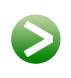 행복의 에너지를 가지고 일터로 가기
‘그냥 있으니 돈망 천국’임을 느끼고 ‘한 생각 일으켜서 감사, 감사, 감사’하게 되면 그 자체로 행복이 넘침
행복이 넘친 이 에너지를 가지고 일터로 가야 함
이러한 에너지 없이 일터로 달려가게 되면 여유 없이 일하게 되고 이로 인해 잘못된 결과가 나타날 수 있음
어떤 일이든 시작하기 전에 심호흡을 통해 1중주와 2중주의 과정을 거칠 것
인
생 3중주
인생 3중주로 살기
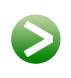 30초 룰(Rule)
일을 시작하기 전에 바로 업무 이야기를 하지 않고,
30초 정도 일과 상관없는 이야기를 한다.
일과 관계된 사람들을 만났을 때 본격적인 업무를 시작하기에 앞서 30초 정도 일과 상관없는 이야기들을 하면서 에너지를 충전함
인
생 3중주
인생 3중주로 살기
업무 1호는 돈망지족
일터로 가기 전에 반드시 해야 할 일은 돈망지족임 
돈망지족의 바탕 위에 업무를 해야 함
업무 1호를 돈망지족으로 삼는 것을 공동체의 약속으로 정하는 것도 바람직함